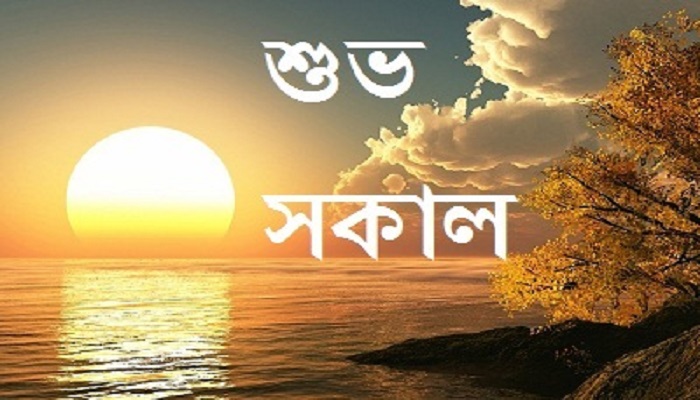 সকলকে আজকের ক্লাসে স্বাগতম।
শিক্ষক পরিচিতি
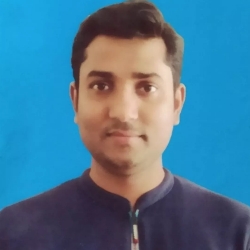 দিব্যেন্দু কুমার পাল
সহকারী শিক্ষক
বারোমাসা সপ্রাবি, কোটচাঁদপুর,ঝিনাইদহ।
পাঠ পরিচিতি
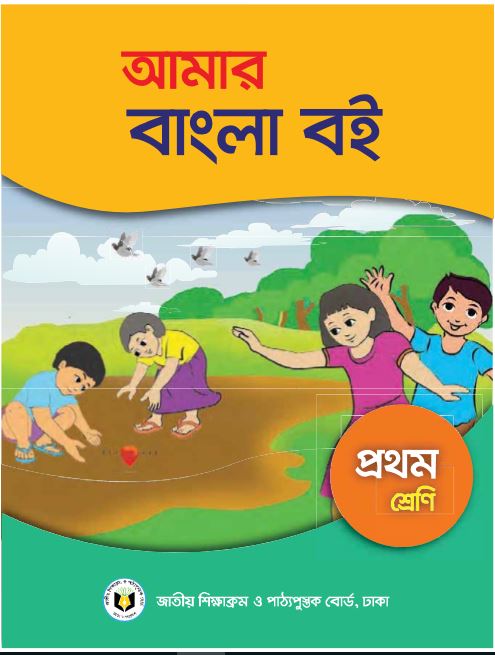 শ্রেণিঃ প্রথম
বিষয়ঃ বাংলা
পাঠ্যাংশঃ বর্ণ শিখি 
সময়ঃ ৪০ মিনিট
আজকের পাঠঃ বর্ণ শিখি।
স,হ,ড়,ঢ়,য় 
পৃষ্ঠাঃ ৩৪।
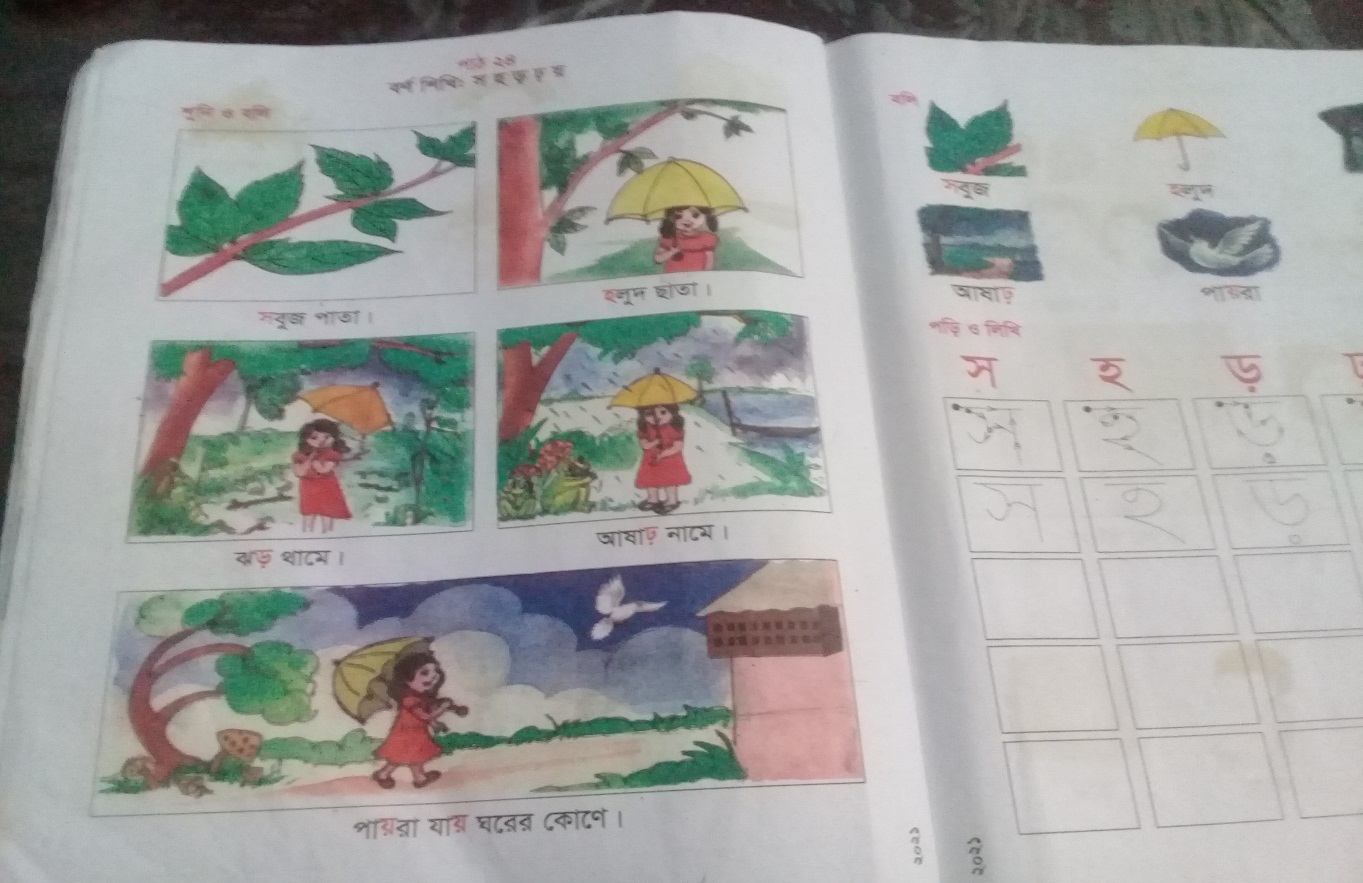 শিখনফল
এই পাঠ শেষে শিক্ষার্থীরা-
বলাঃ 
১.১.১ বাক্য ও শব্দে ব্যবহৃত বাংলা বর্ণমালার ধ্বনি স্পষ্ট ও শুদ্ধ উচ্চারণে বলতে পারবে। 
পড়াঃ
১.১.১ বাংলা বর্ণমালা স্পষ্ট ও শুদ্ধ উচ্চারণে পড়তে পারবে।
চল, আমরা ছড়া গানের একটি ভিডিও দেখি।
https://www.youtube.com/watch?v=4kDCVqG6v1Y
এটা কিসের ছবি?
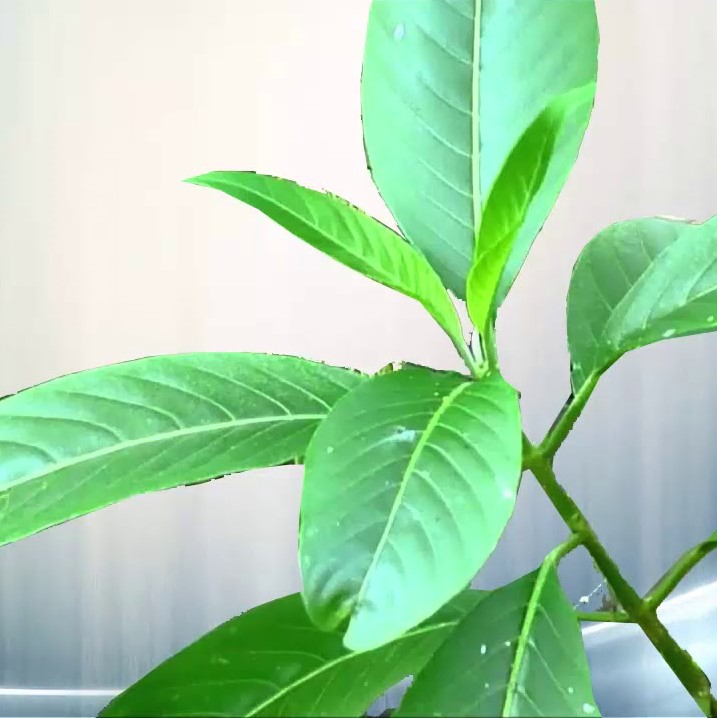 সবুজ পাতা।
স
সবুজ
এটা কিসের ছবি?
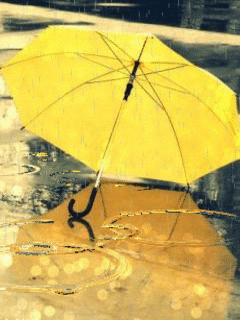 হলুদ ছাতা।
হ
হলুদ
এটা কিসের ছবি?
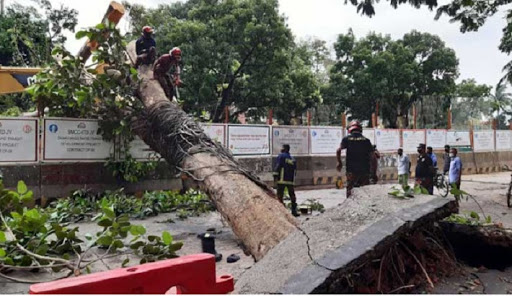 ঝড় থামে।
ড়
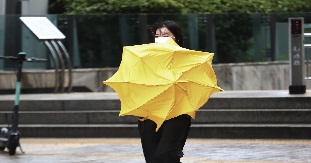 ঝড়
এটা কিসের ছবি?
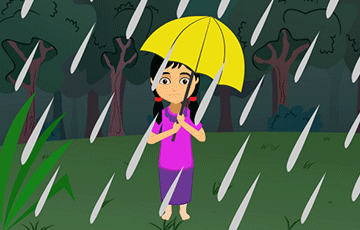 আষাঢ় নামে।
ঢ়
আষাঢ়
এটা কিসের ছবি?
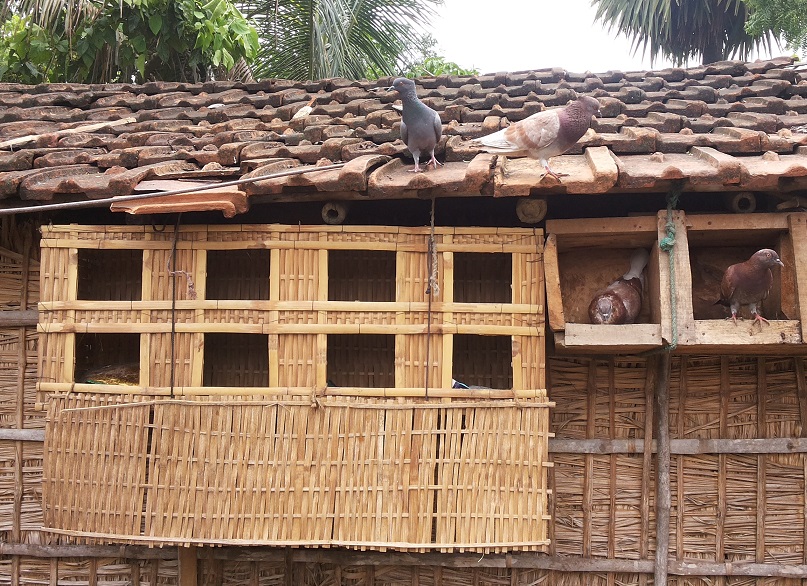 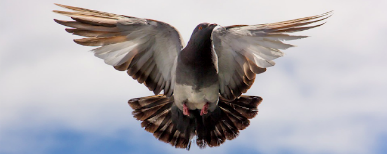 পায়রা যায় ঘরের কোণে।
য়
পায়রা
চল, আজকের পাঠ নিয়ে আমরা একটা মজার গল্প শুনি।
আকাশ ভরা মেঘ। অমি যাবে মিতার বাড়িতে। অমি চলল চারদিক দেখতে দেখতে। হঠাৎ ঝড় উঠল। গাছে গাছে ‘সবুজ পাতা’, অমি মাথায় দিল তার ‘হলদে ছাতা’। এমন সময় ‘ঝড় থামে’ তবে বৃষ্টি থামল না। অমি বলে ‘আষাঢ় নামে’। ওইতো মিতার বাড়ি কাছেই দেখা যায়। বাসাতে এতক্ষণ ডানা গুটিয়ে পায়রাগুলো চুপ করে বসেছিল। ঝড় থামতেই ‘যায় পায়রা ঘরের কোণে’।
পাঠ্যপুস্তকের সাথে সংযোগ।
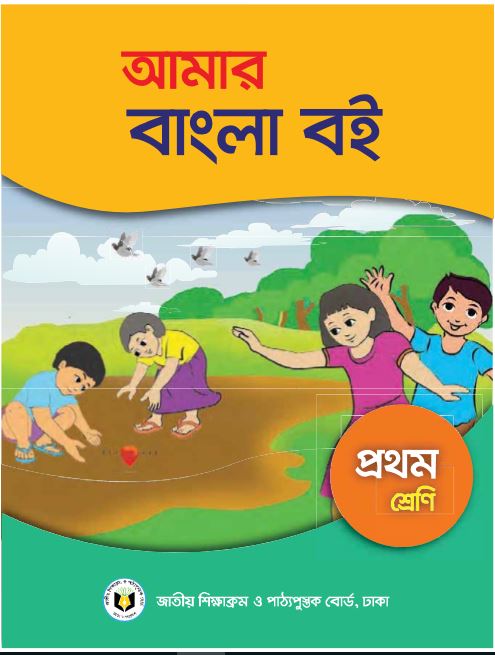 শিক্ষকের পাঠ
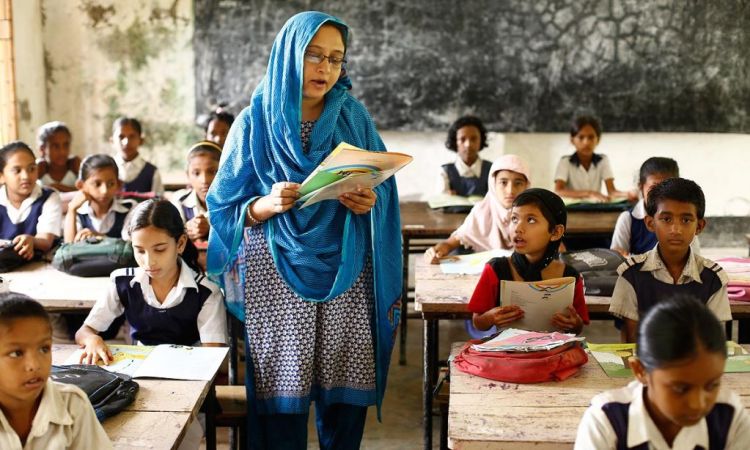 শিক্ষক ও শিক্ষার্থীদের সমস্বরে পাঠ।
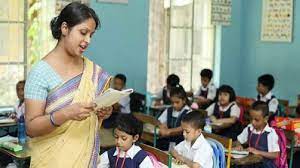 জোড়ায় কাজ
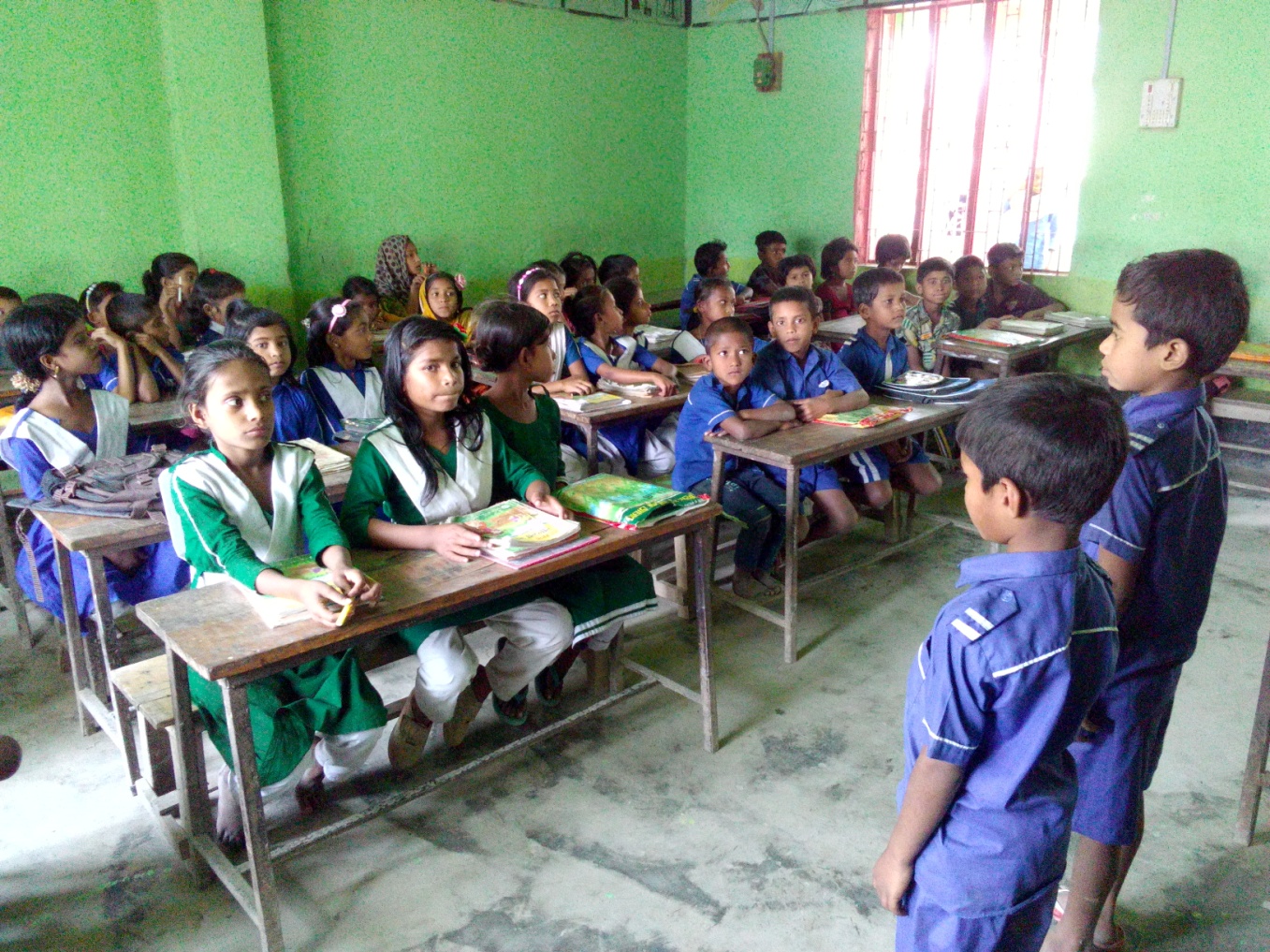 দুইজন করে বলবে অন্যরা শুনবে ও পরে বলবে।
সাথে সাথে উচ্চস্বরে বল
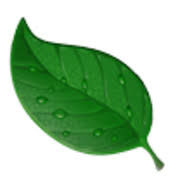 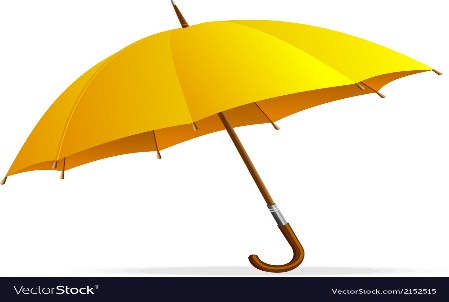 হলুদ
হ
স
সবুজ
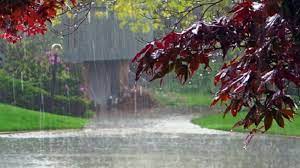 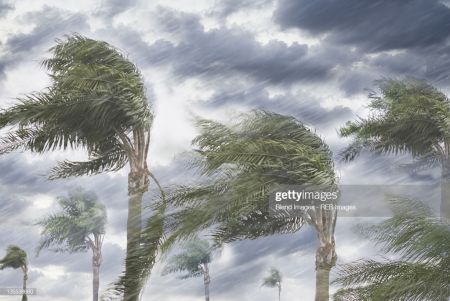 ঢ়
ড়
আষাঢ়
ঝড়
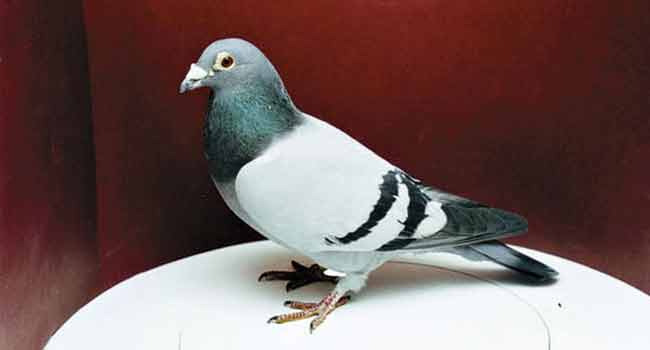 পায়রা
য়
চল, এবার আমরা আজকে জানা বর্ণগুলো দিয়ে দুটি করে শব্দ বলার খেলা করি।
গাঢ়
আষাঢ়
স
হাঁস
হাতি
হ
বিড়াল
ড়
ঘড়ি
ঢ়
ময়না
সাবান
য়
সিংহ
গয়না
চল, আমরা আজকের জানা বর্ণ দিয়ে একটি মজার খেলা করি।
হ
ড়
ঢ়
স
য়
স বর্ণটি দিয়ে বাড়িতে কি কি আছে তা দেখে আসবে।
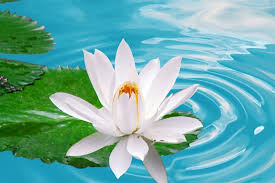 সকলকে অনেক ধন্যবাদ।